Ensemble equivalence
The problem of equivalence between canonical and microcanonical ensemble:
canonical ensemble contains systems of all energies. How come this leads to the same thermodynamics the microcanonical ensemble generates with fixed E ?
Heuristic  consideration
= Probability of finding a system (copy) in the
 canonical ensemble with energy in [E,E+dE]
example for monatomic ideal gas
example here with N=20, kBT=1
example here with N=20, kBT=1
In the thermodynamic limit N
overwhelming majority of systems in the canonical ensemble has energy U= <E>
Next we show:
and
is a general, model independent result
Brief excursion into the theory of fluctuations
Measure of: average deviation of the random variable X from its average values <X>
From the definition of <f(x)> as:
We obtain:
Energy fluctuations
Goal:
find a general expression for
We start from:
of the canonical ensemble
U and CV are extensive quantities
and
and
As N almost all systems in the canonical ensemble
have the energy E=<E>=U
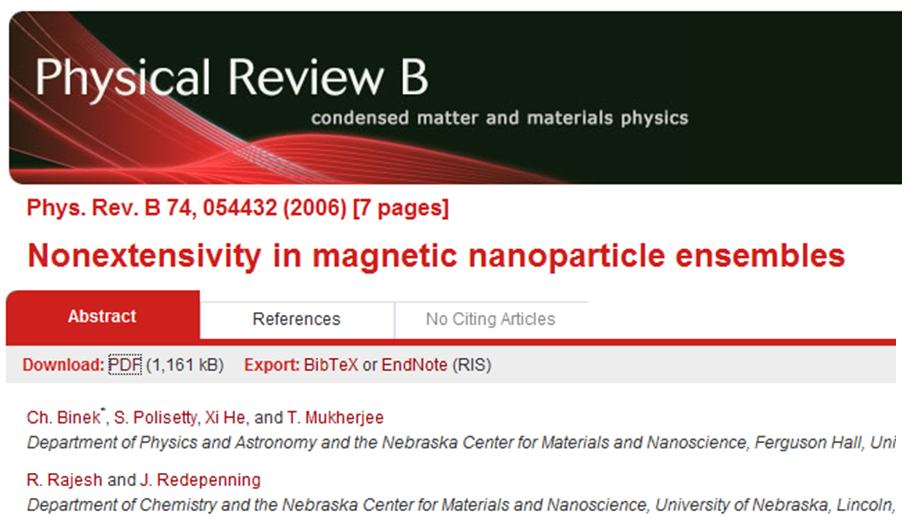 Having that said there are 
exceptions and ensemble equivalence
can be violated as a result
An eye-opening numerical example
Let’s consider a monatomic ideal gas for simplicity in the classical limit
We ask:
What is the uncertainty of the internal energy U, or how much does U fluctuate?
For a system in equilibrium in contact with a heat reservoir
U fluctuates around <E> according to
With the general result
and
For the monatomic ideal gas with
For a macroscopic system with
Energy fluctuations are 
completely insignificant
Equivalence of the grand canonical ensemble with fixed particle ensembles
We follow the same logical path by showing:
particle number fluctuations  in equilibrium become insignificant  in the thermodynamic limit
remember fugacity
We start from:
With
we see
Remember:
With
With
With
and again
Using the definition of the isothermal compressibility
Particle fluctuations are 
completely insignificant in the
thermodynamic limit